PRODUTOR PRIMÁRIONormas de Utilização da Nota Fiscal de Produtor
CADASTRO  ALTERAÇÃO  
BAIXA  E REATIVAÇÃO
ESTADO DE SANTA CATARINA
SEF
DIAT
GESIT
293 MUNICÍPIOS  CONVÊNIOS DE COOPERAÇÃO TÉCNICA PUBLICADOS NO DOE
CUMPRIR, E FAZER CUMPRIR A LEGISLAÇÃO DO ESTADO DE SC
Destinar servidores habilitados em nº suficiente para o cumprimento dos serviços.
QUEM É PRODUTOR PRIMÁRIO
Pessoa Física
http://200.19.215.13/legtrib_internet/cabecalhos/frame_ricms_01_00.htmAnexo 6 do RICMS
TÍTULO IIDOS PROCEDIMENTOS ESPECIAIS
CAPÍTULO IDAS NORMAS DE UTILIZAÇÃO DA NOTA FISCAL DE PRODUTOR
Seção IDo Produtor Primário
Art. 12. Para os fins deste Capítulo considera-se:
I - produtor primário, a pessoa física que se dedique à produção agrícola, animal ou extrativa vegetal ou à captura de animais marinhos, com: 
a) manipulação ou simples conservação dos respectivos produtos em estado natural;
b) elaboração, em pequena escala, de produtos artesanais comestíveis de origem animal ou vegetal, desde que registrado no Serviço de Inspeção Estadual - SIE, nos termos da Lei n° 10.610, de 01 de dezembro de 1997;
II - local de exercício da atividade de produtor primário, o lugar, construído ou não, onde este a exerce, em caráter permanente ou temporário, bem como o local onde se encontrem armazenados ou depositados os produtos objeto de sua atividade, ainda que este local pertença a terceiros.
Parágrafo único. Considera-se ainda produtor primário quem se dedique às atividades de pesca, apicultura, aquicultura, avicultura, cunicultura, ranicultura, sericicultura e congêneres, exceto a de extração de substâncias minerais.
§ 1º Na formalização do pedido de inscrição será solicitado, no mínimo, a indicação e a comprovação:
I - da identificação e qualificação como produtor primário;
II - da sua localização;
III - outros documentos, dados e informações que forem julgados convenientes.

§ 2º A inscrição no CPP será:
I - concedida ao produtor para cada local de produção;
II - efetuada no município onde situada a sede do local de exercício, caso este se estenda ao território de mais de um deles.
§ 3º Para efeitos do disposto na Lei nº 12.922, de 22 de janeiro de 2004, serão informados, quando da inscrição no CPP, o nome, a data de nascimento, o número do CPF e o grau de parentesco dos membros da família, maiores de 16 anos, efetivamente integrados ao núcleo familiar, tais como seu cônjuge, os seus ascendentes, os seus filhos, e respectivos cônjuges, que desenvolvam atividades de exploração agrícola ou agropecuária em regime de economia familiar, em conjunto com o titular.
CPF e Identidade dos requerentes. Titular e representantes (dependentes); {somente podem participar da inscrição os maiores de 16 anos}  Cartão do INCRA (último).   Documento de propriedade da terra (Sempre a certidão atualizada do imóvel).  Contrato de casamento civil ou declaração de união estável , se for o caso.  Dados da Integrada, se for o caso.
Não proprietários deverão trazer também:

Contrato civil de: parceria, mearia, arrendamento, comodato, etc. (com firma reconhecida).
Número de inscrição do proprietário do terreno.
xxxxxxxxxxxxxxxxxxxxxxxxxxxxxxxxxxxxx
Idade Mínima para obter o Cadastro é 18 anos, e comprovação de atividade.
BASEADO NO ANEXO 6 DO RICMS SC
NOTA FISCAL ENTREGUE PARA PRODUTOR PRIMÁRIO DE:  02/JANEIRO À 31/DEZEMBRO:
TEM VALIDADE PARA EMISSÃO ATÉ 28/FEVEREIRO DO ANO SEGUINTE.
PODENDO NO ENTANTO:
PRESTAR CONTAS, A QUALQUER TEMPO EM  QUE EFETUAR OPERAÇÃO, E JÁ ESTAR DE POSSE DA CONTRA NOTA OU OUTRO DOCUMENTO, DEPENDENDO DA OPERAÇÃO REALIZADA.
PRAZO FINAL PARA PRESTAÇÃO DE CONTAS DO EXERCÍCIO ANTERIOR,  É 15/MARÇO.
PASSADO ESTE PRAZO: 

Cabe a municipalidade definir uma forma de tratamento para os inadimplentes.
PRAZO PARA DIGITAÇÃO E OU TRANSFERENCIA DOS ARQUIVOS PARA O SAT
30/04
FAZER UM TRABALHO DE CONSCIENTIZAÇÃO
ELABORAR UM CALENDÁRIO DE ATENDIMENTO; (Ex: por comunidade, ordem alfabética, etc..)

USAR TODOS OS MEIOS DE COMUNICAÇÃO  SEM CUSTOS ALTOS EXISTENTES.(Ex: ESCOLA, RÁDIOS, CELEBRAÇÕES NAS IGREJAS, CARTAZES EXPOSTOS NOS LOCAIS MAIS FREQÜENTADOS PELOS AGRICULTORES, ETC.....)
CONDIÇÕES PARA ANULAR UMA NOTA.
Art.24
§ 1° As diversas vias da Nota Fiscal de Produtor não se substituirão em suas respectivas funções.
§ 2° Todas as vias da Nota Fiscal de Produtor que for cancelada deverão ser conservadas no talonário e devolvidas à Unidade Setorial de Fiscalização.
- NAS VENDAS PARA EMPRESAS ESTABELECIDAS DENTRO DO ESTADO DE SC:
* EXIGIR CONTRANOTA
FISCAL, (4ª via).
Art. 28, inciso III,  letras a e b, anexo 6.
*VENDA ENTRE PRODUTORES
PRIMEIRA VIA DA NOTA FISCAL DO PRODUTOR COMPRADOR, COMO CONTRA NOTA.
(art. 28, inciso III letras a e b, 2, 
anexo 6)
*VENDA À CONSUMIDOR FINAL DE PRODUTO TRIBUTADO
DARE – COMPROVANDO O PAGAMENTO DO ICMS
   PRAZO P/ PGTO ICMS nas vendas INTRAESTADUAIS:
DIA 20 DO MÊS SEGUINTE, OU
NA TROCA DO BLOCO.   
 ‘O QUE OCORRER PRIMEIRO SERÁ CONSIDERADO PRAZO DE VENCIMENTO’.
* VENDAS PARA OUTROS ESTADOS:
DARE – COMPROVANDO O  PAGAMENTO DO ICMS, NUNCA INFERIOR AO VALOR CONSTANTE DA PAUTA.

CONTRA NOTA DAS FUMAGEIRAS COM REGIME ESPECIAL, CUJO Nº. DEVE  CONSTAR NA CONTRA NOTA.
CONTRA NOTA – CEBOLA – art. 31-A
* VENDA A ÓRGÃOS PÚBLICOS, ENTIDADES BENEFICIENTES .
UMA DECLARAÇÃO FORMAL DE RECEBIMENTO , COM DATA E IDENTIFICAÇÃO DO RESPONSÁVEL PELO  RECEBIMENTO.
* LEILÕES  REALIZADOS EM EXPOSIÇÃO OU FEIRA OFICIAL:
DECLARAÇÃO “PRODUTO ADQUIRIDO EM LEILÃO”

INFORMAÇÕES RELATIVAS A DATA E LOCAL DO LEILÃO, E Nº DO REGISTRO DO LEILOLEIRO RESPONSÁVEL, BEM COMO A ASSINATURA DO ADQUIRENTE.
VENDA DO LEITE
Art. 19. Fica dispensada a emissão de Nota Fiscal de Produtor:

I - na saída de leite “in natura” destinada a contribuinte usuário da Ficha Coleta de Leite, de modelo oficial, aprovada em portaria do Secretário de Estado da Fazenda;e..
§ 1º Na hipótese do inciso I, ao final de cada mês, o produtor primário deverá emitir Nota Fiscal de Produtor, por adquirente, englobando todas as operações realizadas no período.
§ 2º A Ficha Coleta de Leite deverá ser preenchida no momento da coleta do leite, servindo para acobertar o transporte.
§ 3º As Fichas Coleta de Leite deverão ser arquivadas após sua utilização, ficando à disposição do Fisco pelo prazo decadencial do imposto.
§ 4º O usuário da Ficha Coleta de Leite emitirá, ao final de cada período de apuração, Nota Fiscal, modelo 1 ou 1-A, relativa à totalidade de leite coletado no período, por produtor rural, contendo o nome, endereço do ponto de coleta, telefone e o número da inscrição no CPP, a quantidade, o valor unitário e total, bem como o número da Ficha Coleta de Leite utilizada.
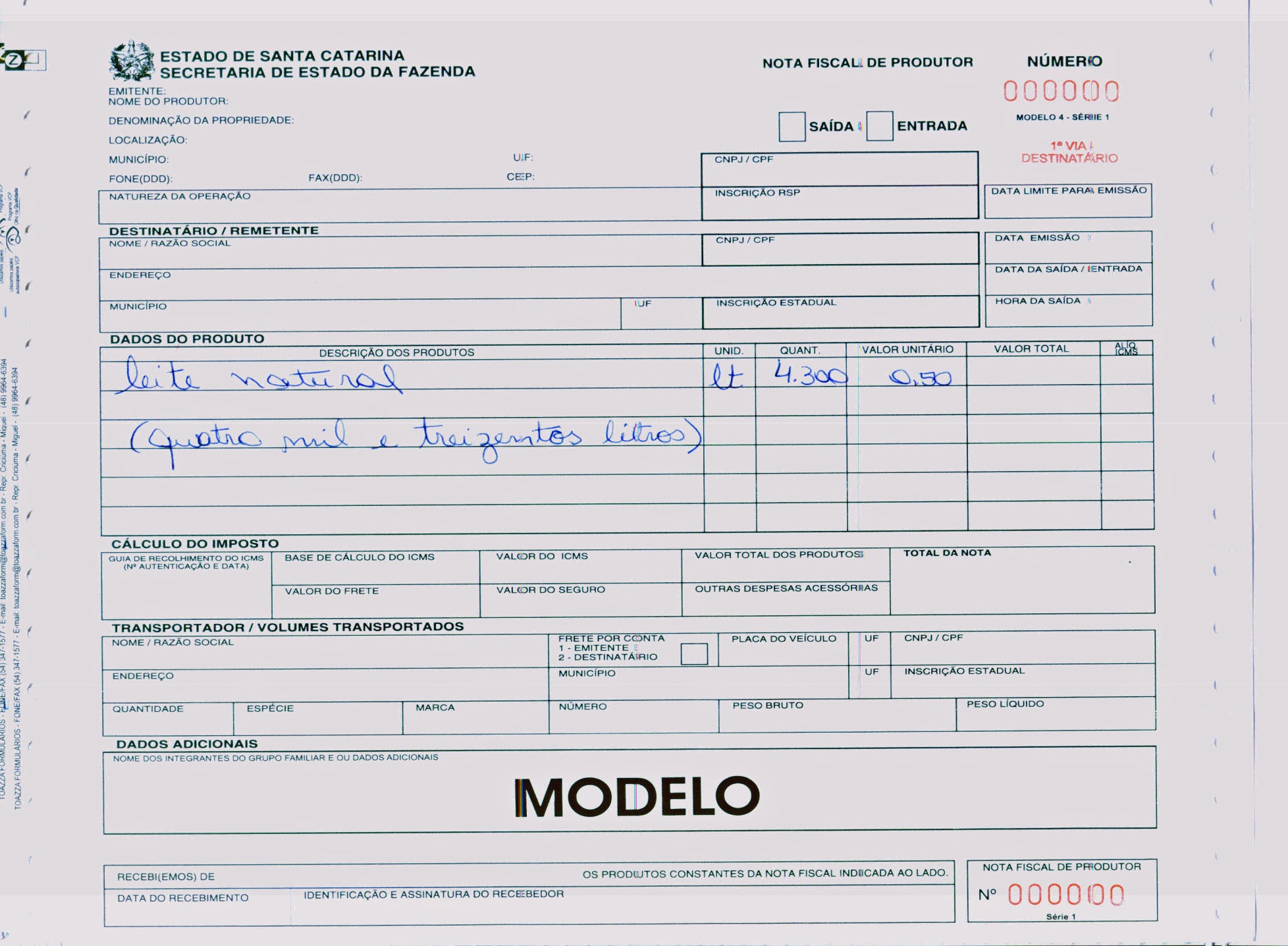 *VENDA DE CEBOLA PARA OUTRA UF   COM  NFP:
OBRIGATÓRIO APRESENTAÇÃO DE CONTRA NOTA.
- ART.31-A, ANEXO 6  
( a não apresentação da contranota anula o beneficio da isenção).
A IMPORTÂNCIA DO AGROPECUÁRIO É SIGNIFICATIVA EM GRANDE PARTE DOS MUNICÍPIOS DE SC NA COMPOSIÇÃO DO VA.
EM GRANDE PARTE DOS MUNICÍPIOS DE SC
O	RETORNO DO ICMS
REPRESENTA A MAIOR RECEITA
2007
2 0 0 8       parcial
É IMPRESCINDIVIEL QUE;
O FUNCIONÁRIO TENHA CONHECIMENTOS BÁSICOS DE INFORMÁTICA
QUE CONHEÇA  A PAGINA DA SEF 
ESTUDE  O RICMS,  EM ESPECIAL O ANEXO 6 e ANEXO 2
Para acessar o sitio da SEF
www.sef.sc.gov.br
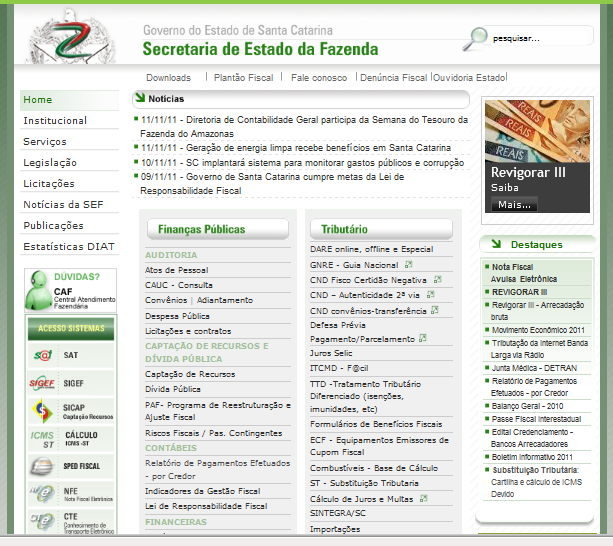 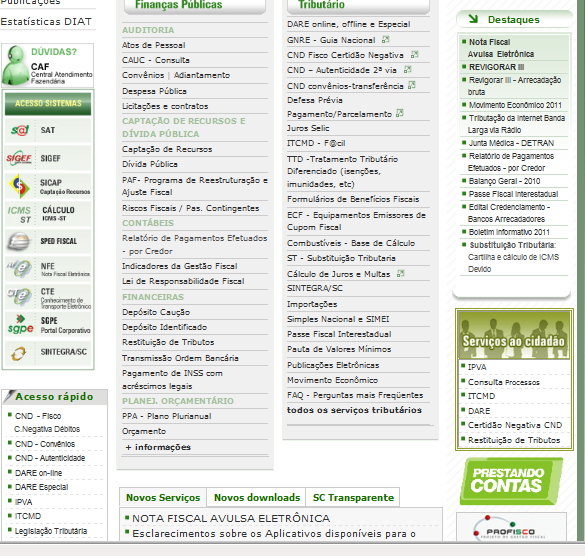 CUIDADOS NA DIGITAÇÃO DAS NOTAS.
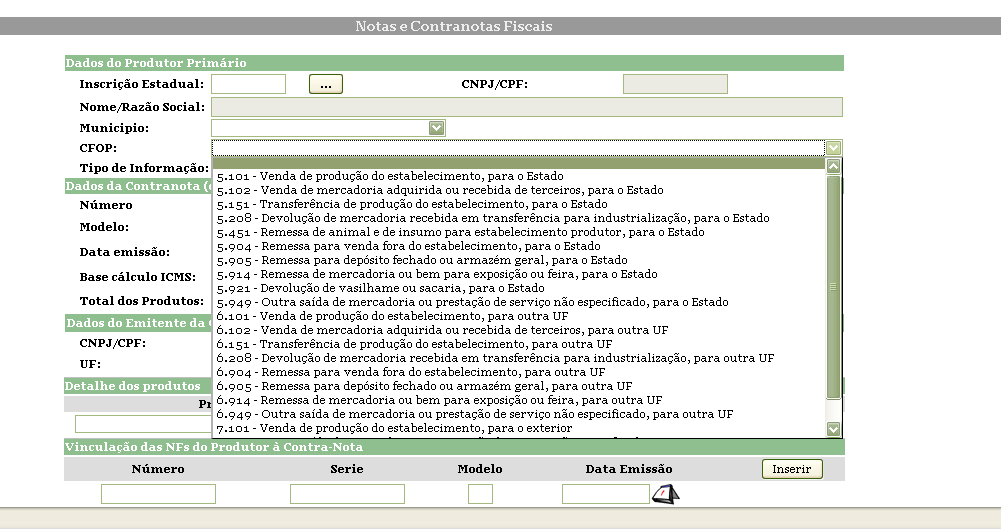 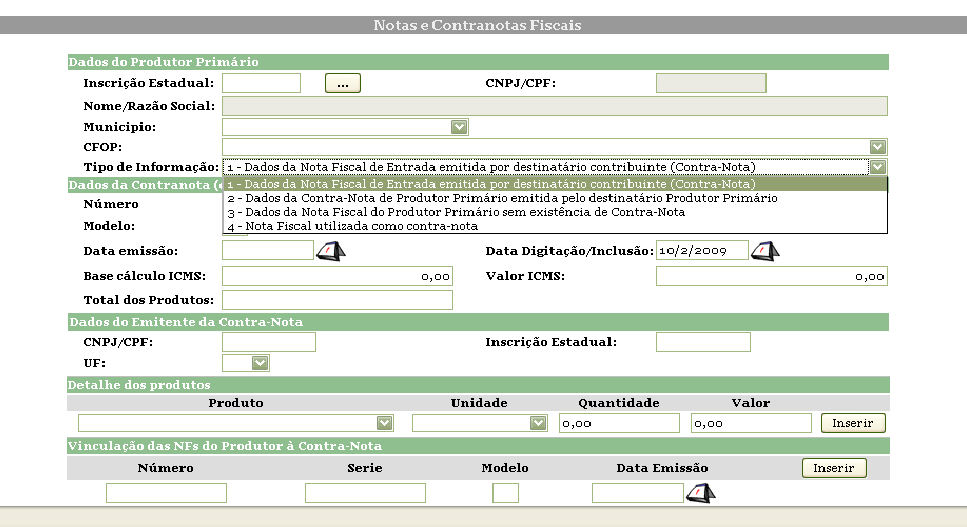 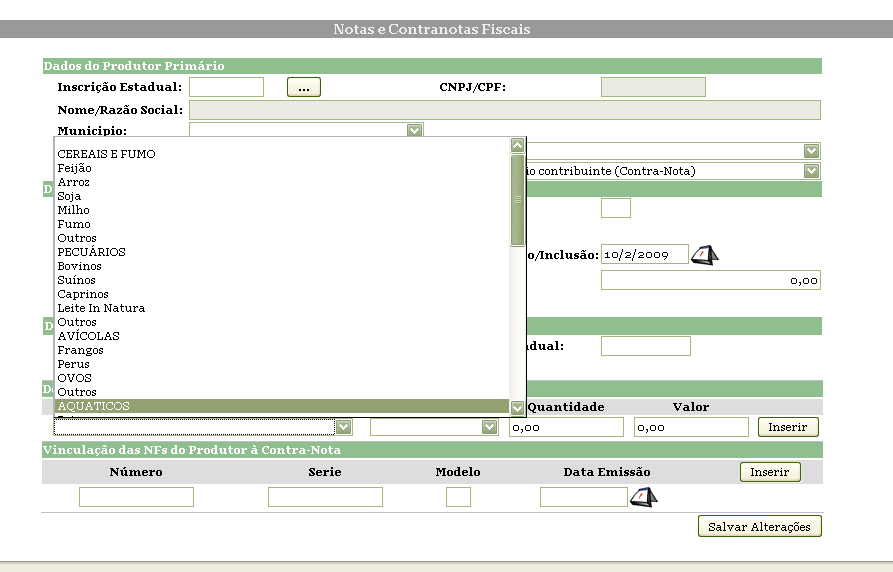 Transferências de propriedade do mesmo Produtor dentro do Município não conta VA, e para outro Município,  o valor deve ser requerido com comprovação.
NOTA FISCAL ELETRONICA:DANFE(Documento auxiliar da Nota Fiscal Eletrônica)MIGRAÇÃO AUTOMÁTICA
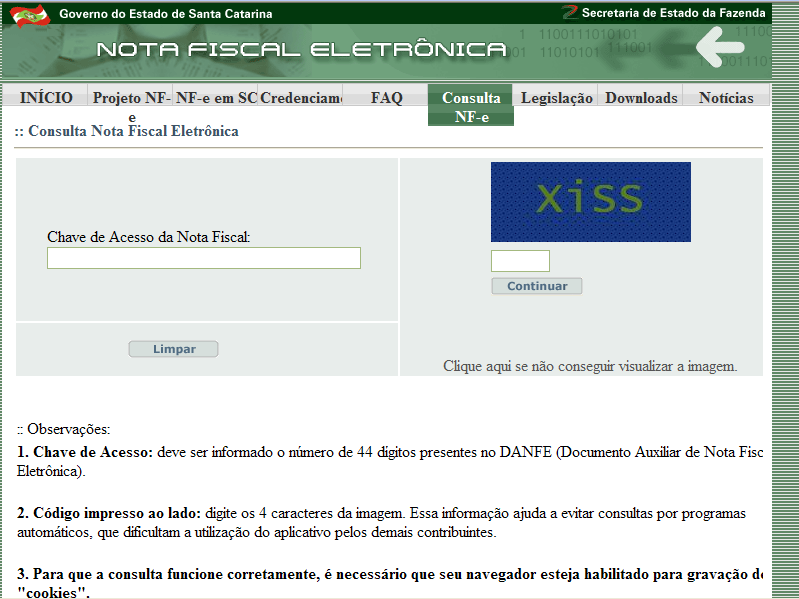 ACOMPANHAMENTO DA DIGITAÇÃO:
RELATÓRIOS PARA CONFERENCIA, QUE DEVEM SER TIRADOS PERIÓDICAMENTE
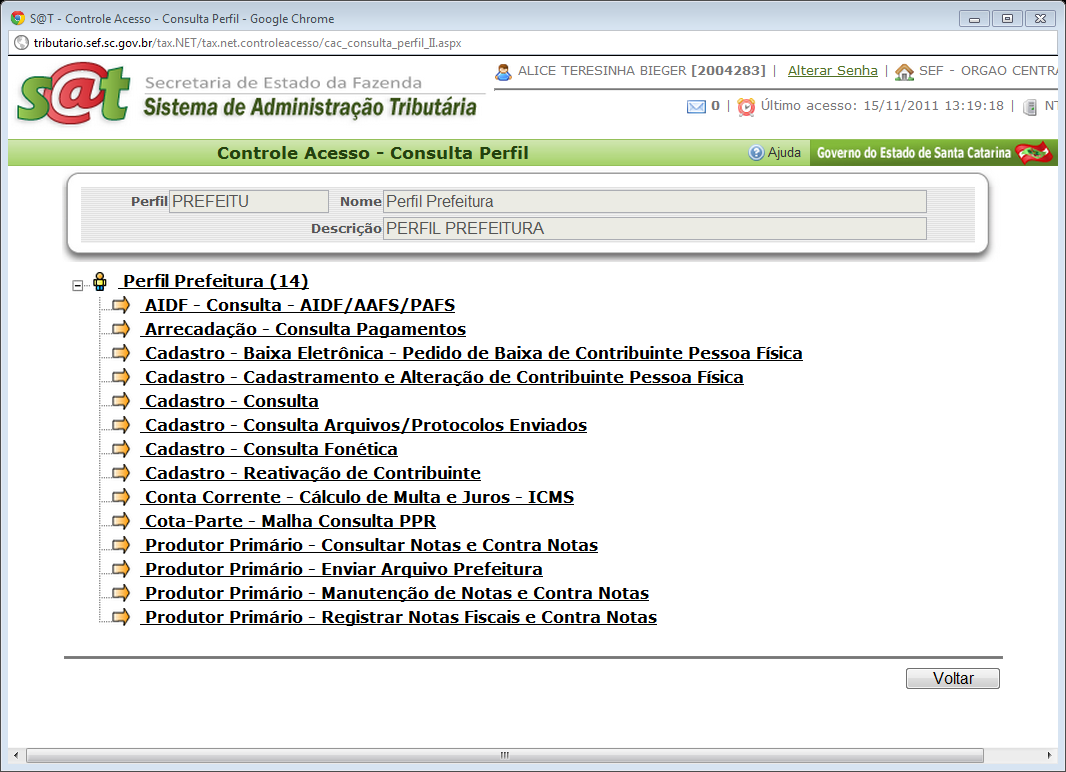 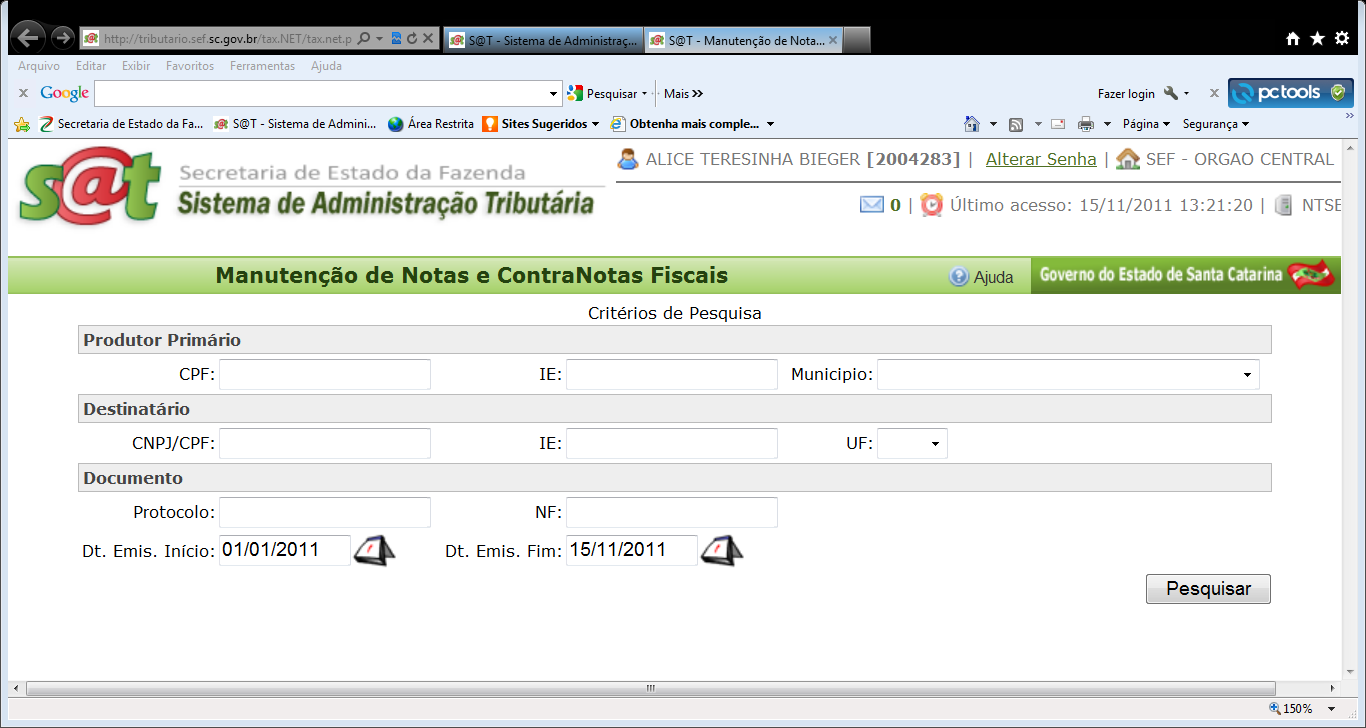 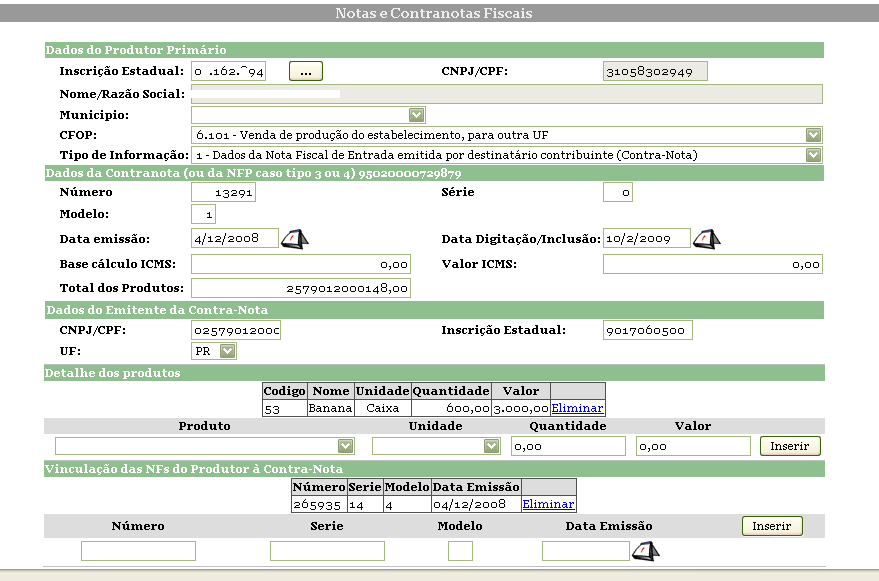 Mensagens do Sistema
1- área ultrapassou o limite disponível pelo Locador.
  2 – Registro Não pertence a uma das seguintes situações: Proprietário, Condômino, ou usufrutuário.
  3 – Nº do registro não ativo
  4 –A data fim precisa estar preenchida.
 5 - A atividade não é compatível com o Tipo de Contribuinte.
 6 – esta condição de uso somente poderá ser homologada pela Administração Central – GESIT.
Perguntas + Frequentes
A escritura está em Nome de Pessoa Jurídica.
 CPF pertence a uma ou + empresas canceladas.
 Não foi possível realizar o cadastro.
 
Tire uma CND do CPF.
É MUITO IMPORTANTE QUE:
-SEJAM HONESTOS NAS INFORMAÇÕES PRESTADAS;

-NÃO IGNOREM PEQUENOS VALORES, CONTABILIZEM TODOS,

-MUITOS PEQUENOS VALORES FORMAM UM GRANDE VALOR….!!!
A ERA DA QUALIDADE	 VEIO PARA FICAR
-
POR ISSO NÃO BASTA SER BOM,

É PRECISO SER EXCELÊNCIA.
OS DESAFIOS SÃO DE CADA UM, PARA CRIAR O SEU PRÓPRIO  HORIZONTE;
-NINGUEM VAI FAZER POR VOCÊ;

-NINGUEM  VAI AGIR POR VOCÊ E, NINGUÉM VAI SENTIR POR VOCÊ….. 

CRIAR, ATRAIR, ACREDITAR ….E PRINCIPALMENTE FAZER ACONTECER,  DEPENDE UNICAMENTE DE VOCÊ
PREZADO SERVIDOR
GOSTE DO SEU TRABALHO, 
SINTA-SE IMPORTANTE, E FAÇA COM QUE VOCÊ, E  O SEU TRABALHO SEJAM NOTADOS.

PARA ISTO ACONTECER, É NECESSARIO “A T I T U D E”.
SUPORTE PRODUTOR
Alice T. Bieger
Analista da Receita Estadual
Mat.200.428-3
SEF-SC
DIAT – GESIT- CAF
suporteprodutor@sefaz.sc.gov.br 
48-3229.5546